Русская 
           изба
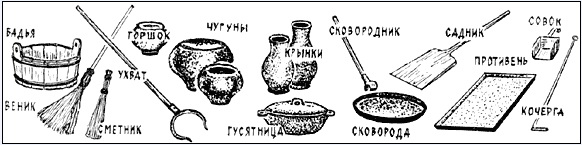 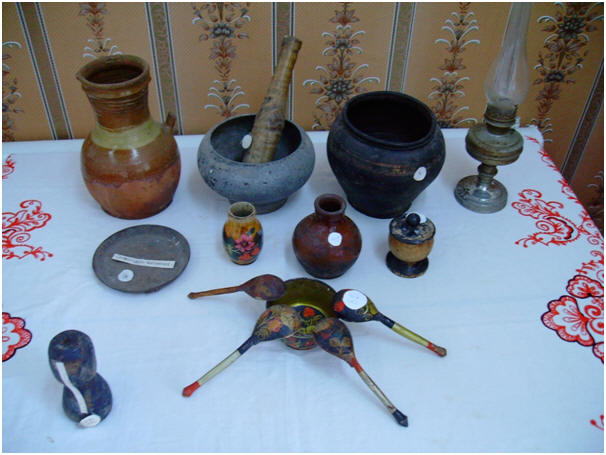 Чугунки, крынка (кувшин), ложки
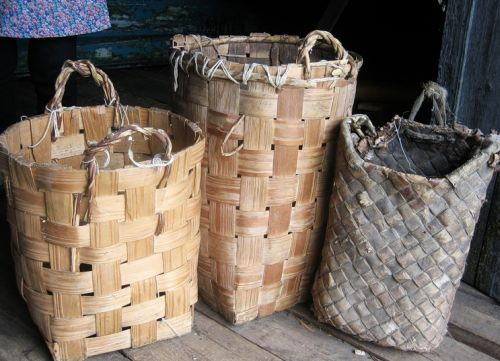 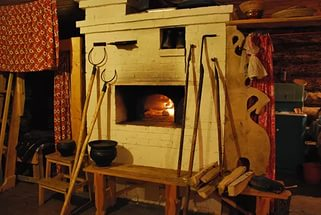 Русская печь, чугунки, ухваты, дрова
Изба, прялка, баян, стол, самовар
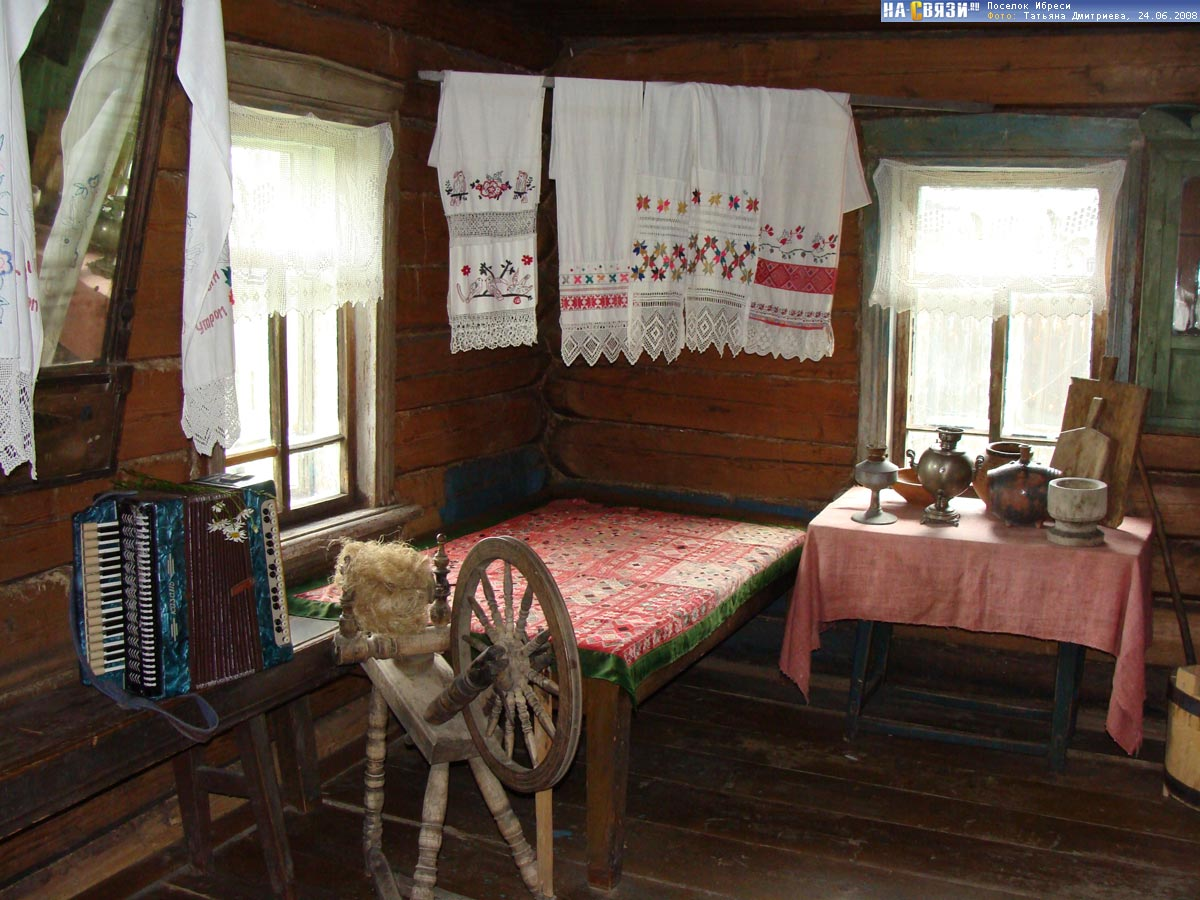 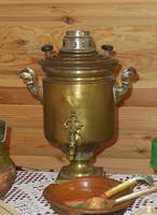 Самовар
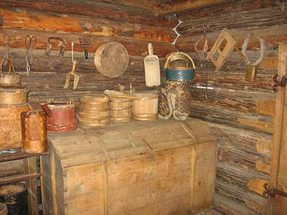 Сундук для вещей, кадушки
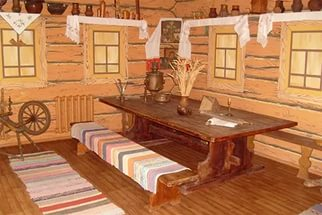 Комната, стол, лавки, прялка
Печь, зыбка, ухват
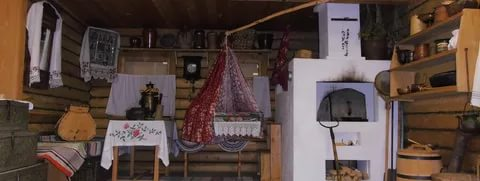 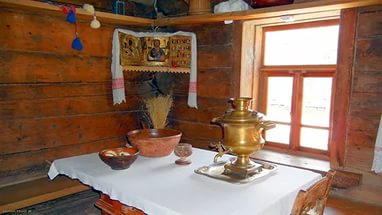 Стол, самовар, иконы
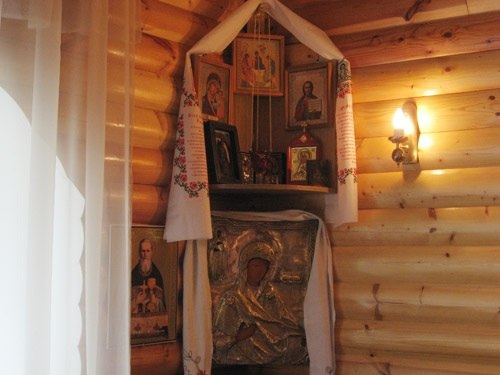 Красный угол